Правильные многогранники
Правильный многогранник -
это многогранник, все грани которого являются одинаковыми правильными многоугольниками, в каждой вершине одного многоугольника сходится одно и то же число ребер, а соседние грани сходятся под равными углами
Правильным многоугольником называется выпуклый многоугольник, у которого все углы равны и все стороны равны.
Квадрат
Правильный 
пятиугольник
Правильный 
шестиугольник
Правильный 
треугольник
Еще в древней Греции были известны пять удивительных многогранников.
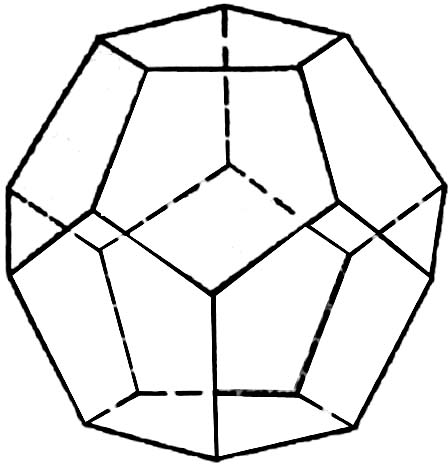 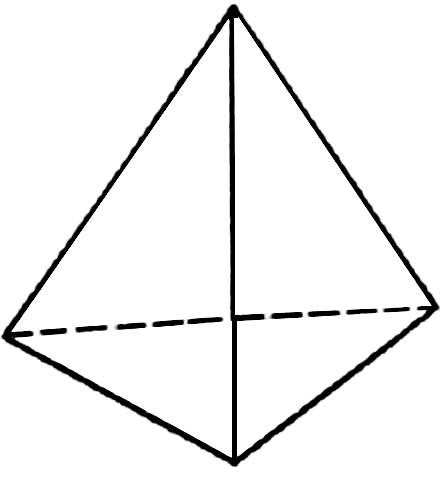 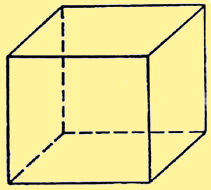 Додекаэдр
Тетраэдр
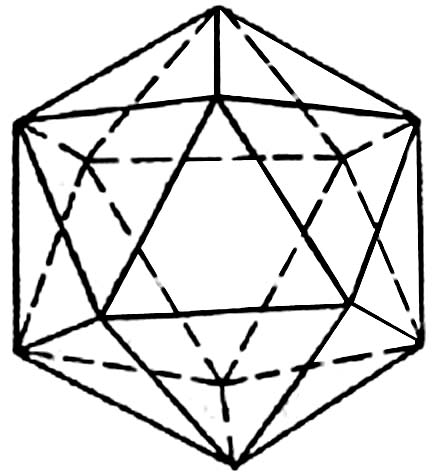 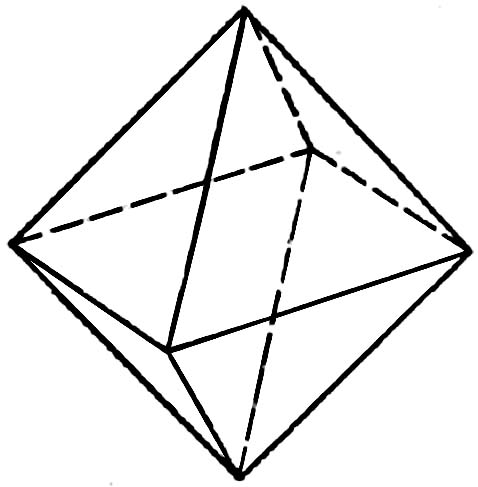 Гексаэдр (куб)
Октаэдр
Икосаэдр
Названия правильных многогранников пришли из Древней Греции и совсем не случайны, в них указывается число граней 
«эдра» - грань:
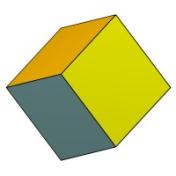 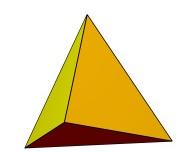 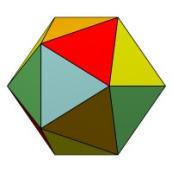 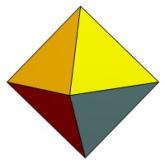 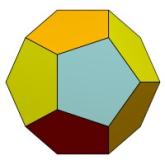 «тетра»
     4
«гекса»
     6
«окта»
     8
«додека»
     12
«икоса»
     20
Тетраэдр
Поверхность тетраэдра состоит из четырех равносторонних треугольников, сходящихся в каждой вершине 
по три.
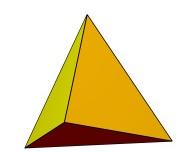 Гексаэдр
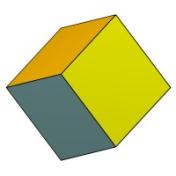 Гексаэдр (куб) имеет шесть квадратных граней, сходящихся в каждой вершине 
по три.
Октаэдр
Октаэдр имеет восемь треугольных граней, сходящихся в каждой вершине по четыре.
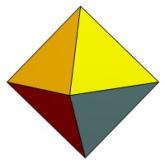 Икосаэдр
Поверхность икосаэдра состоит из двадцати равносторонних треугольников, сходящихся в каждой вершине 
по пять.
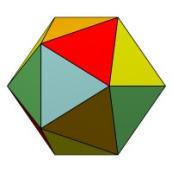 Додекаэдр
Додекаэдр имеет двенадцать пятиугольных граней, сходящихся в вершинах по три.
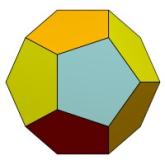 Изготовить  модели правильных многогранников можно с помощью их развёрток:
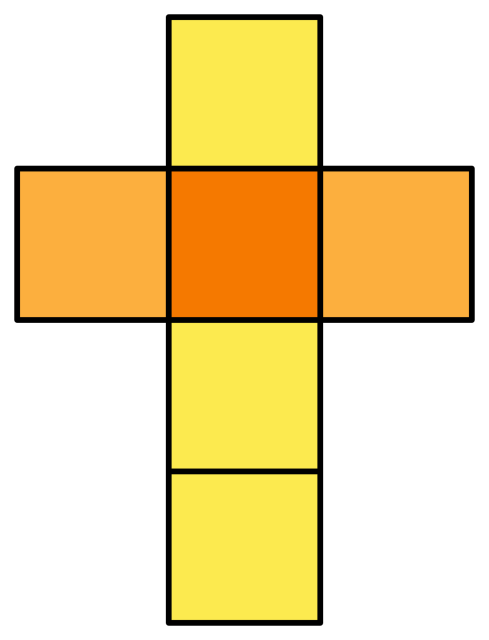 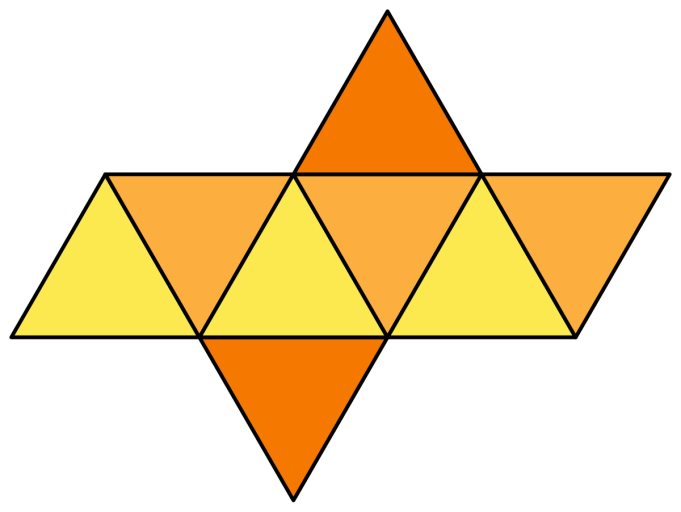 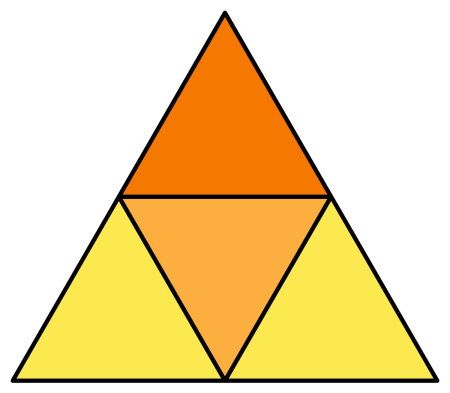 Тетраэдр
Октаэдр
Гексаэдр (куб)
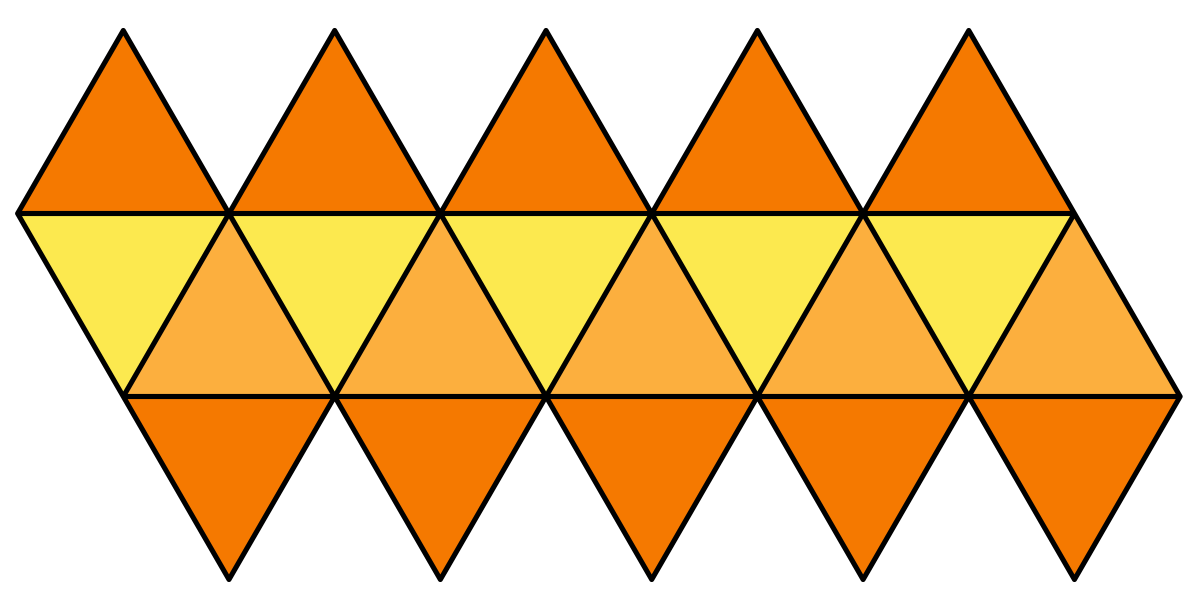 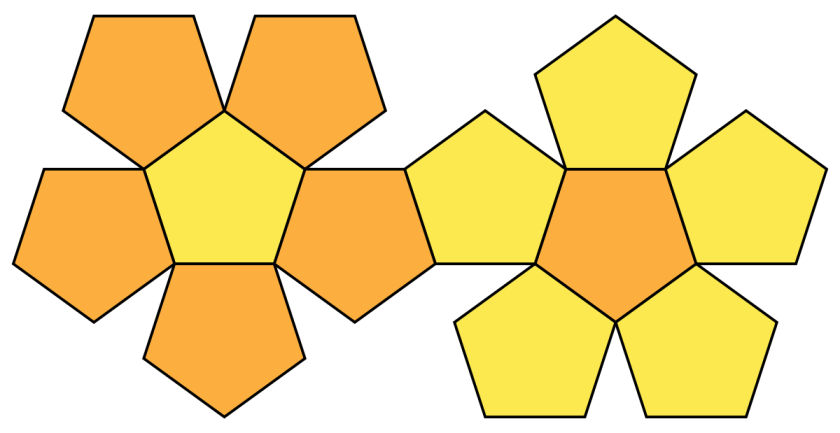 Икосаэдр
Додекаэдр